DASM – Entstehung des Drehfelds
Die drei Leiter des Drehstromnetzes versorgen die Wicklungen des Ständers:








3 Ständerwicklungen 
(hier in Stern verschaltet)
in vereinfachter Darstellung
zu unterschiedlichen
Zeitpunkten t1– t4 betrachtet
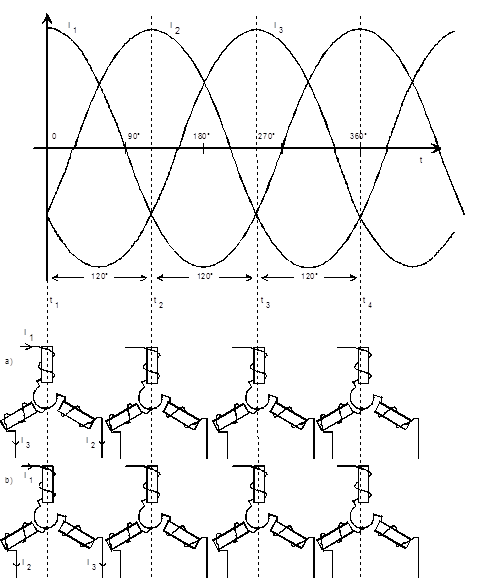 1
DASM - Entstehung des Drehfeldes
Die drei Leiter des Drehstromnetzes versorgen die Wicklungen des Ständers:







Zeitpunkt t1:
In der ersten Wicklung fließt
der Strom i1 (hier positiv)
in die Wicklung und erzeugt
ein Magnetfeld mit den beiden        N
Polen N und S.
                 		                   S
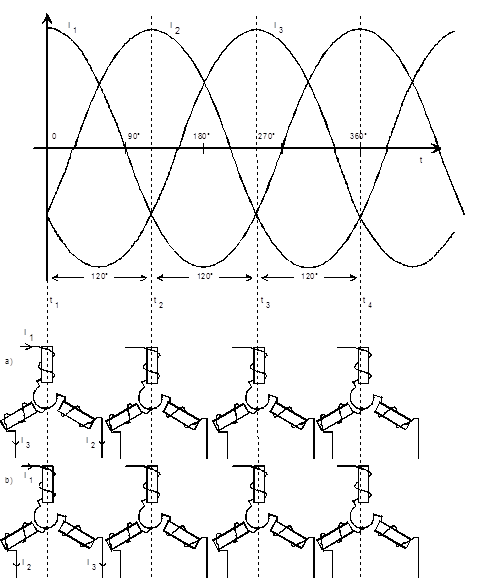 2
DASM - Entstehung des Drehfeldes
Die drei Leiter des Drehstromnetzes versorgen die Wicklungen des Ständers:







Zeitpunkt t1:
Die Ströme i2 und i3 sind
negativ (herausfließend),
weshalb die Magnetpole
N und S vertauscht sind.	                  N

                 		                   S
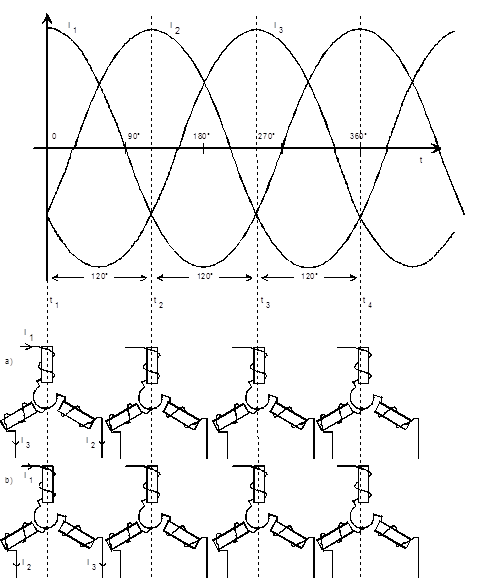 N
N
S
S
3
DASM - Entstehung des Drehfeldes
Die drei Leiter des Drehstromnetzes versorgen die Wicklungen des Ständers:







Zeitpunkt t2:
Der Strom i1 ist nun
negativ (herausfließend),
die Magnetpole N und S
wechseln.
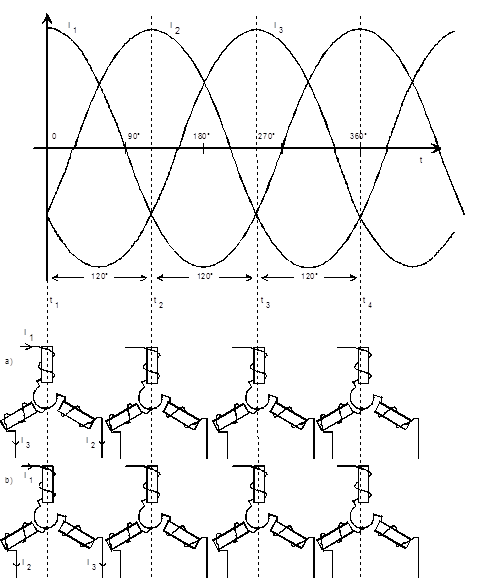 N
S
N
S
N
N
S
S
4
DASM - Entstehung des Drehfeldes
Die drei Leiter des Drehstromnetzes versorgen die Wicklungen des Ständers:







Zeitpunkt t2:
Der Strom i2 ist nun
positiv (hineinfließend),
die Magnetpole N und S
wechseln.
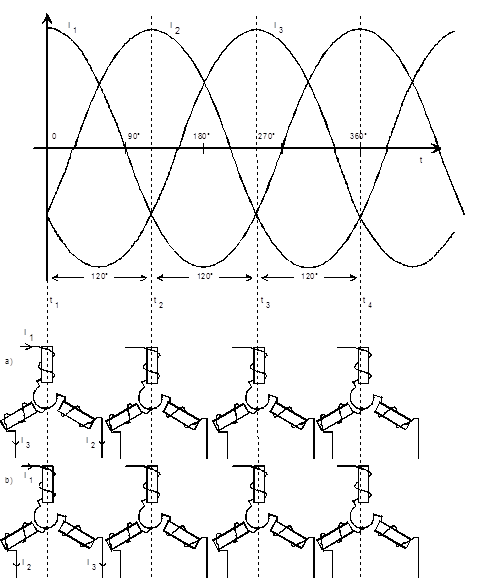 N
S
N
S
S
N
N
S
N
S
5
DASM - Entstehung des Drehfeldes
Die drei Leiter des Drehstromnetzes versorgen die Wicklungen des Ständers:







Zeitpunkt t2:
An der Stromrichtung
von i3 ist hat sich nichts geändert,
die Magnetpole N und S
bleiben.
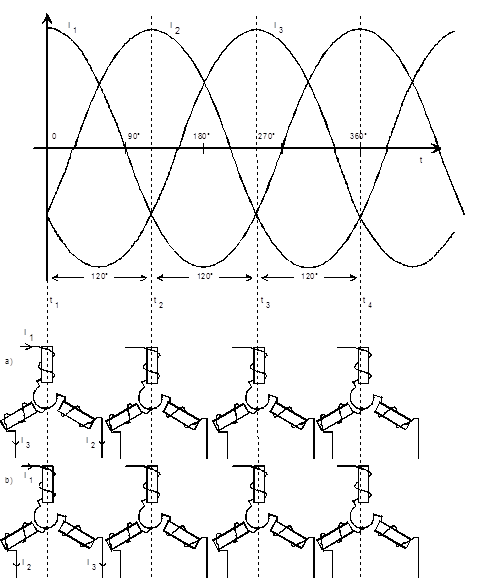 N
S
N
S
S
N
N
N
S
N
S
S
6
DASM - Entstehung des Drehfeldes
Die drei Leiter des Drehstromnetzes versorgen die Wicklungen des Ständers:







Zeitpunkt t3:
Wie wird sich die Lage
der Magnetpole N und S
im Innern des Ständers
verändern?
Bitte selbst herleiten!
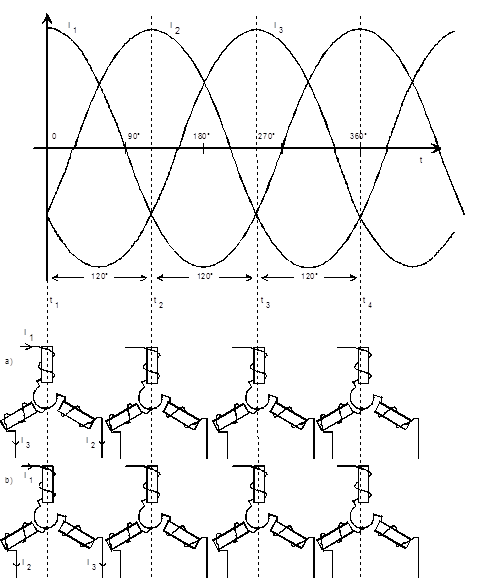 N
S
N
S
S
N
N
N
S
N
S
S
7
DASM - Entstehung des Drehfeldes
Die drei Leiter des Drehstromnetzes versorgen die Wicklungen des Ständers:







Zeitpunkt t3:
Nun haben die Ströme i2 und i3
Ihre Richtung geändert.
Somit wechseln deren
Magnetpole N und S.
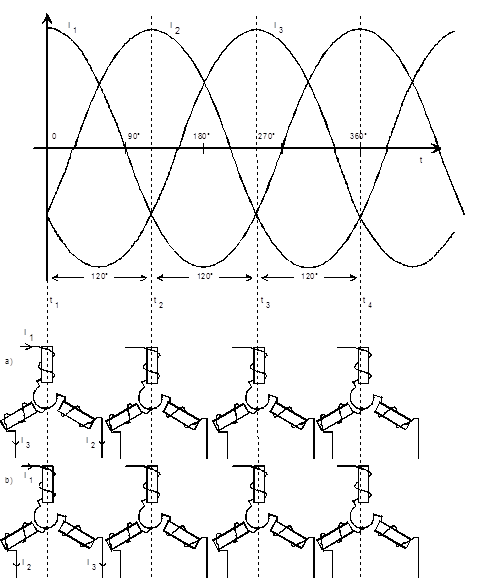 N
S
N
N
S
S
N
S
N
N
N
S
N
S
S
8
DASM - Entstehung des Drehfeldes
Die drei Leiter des Drehstromnetzes versorgen nun Wicklungen des Ständers:







Zeitpunkt t4:
Zum Zeitpunkt t4 haben
wir wieder die gleichen
Verhältnisse wie zum 
Zeitpunkt t1.
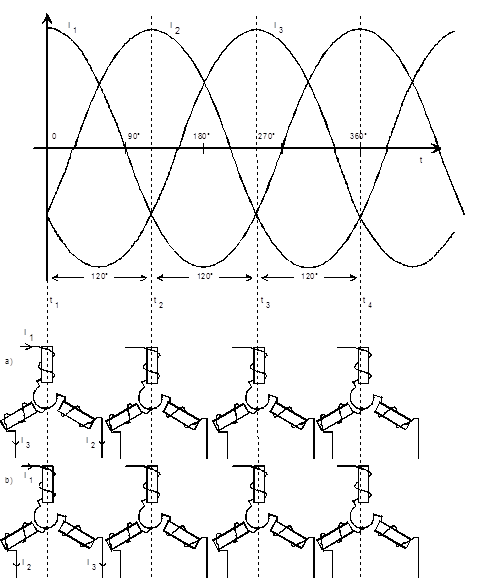 N
S
N
N
S
S
N
S
N
N
N
S
N
S
S
9
DASM - Entstehung des Drehfeldes
Die drei Leiter des Drehstromnetzes versorgen die Wicklungen des Ständers:







Zeitpunkt t4:
Zum Zeitpunkt t4 haben
wir wieder die gleichen
Verhältnisse wie zum 
Zeitpunkt t1.
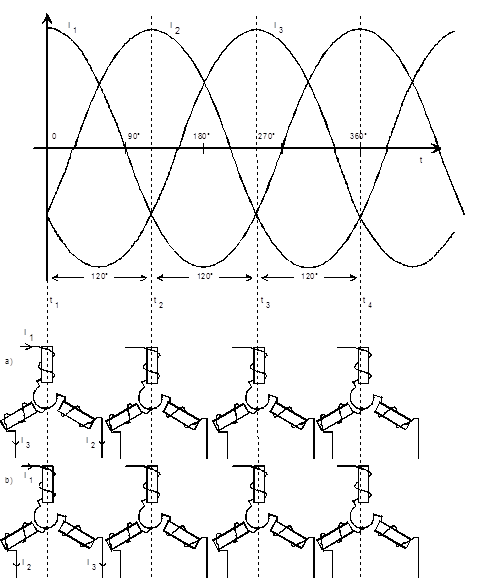 N
S
N
N
S
S
S
N
S
N
N
N
N
N
S
N
S
S
10
DASM - Entstehung des Drehfeldes
Die drei Leiter des Drehstromnetzes versorgen die Wicklungen des Ständers:







Drehfeld:
Es entsteht also im Innern des
Ständers ein sich drehendes
Magnetfeld mit festgelegter
Drehrichtung (hier rechts herum).
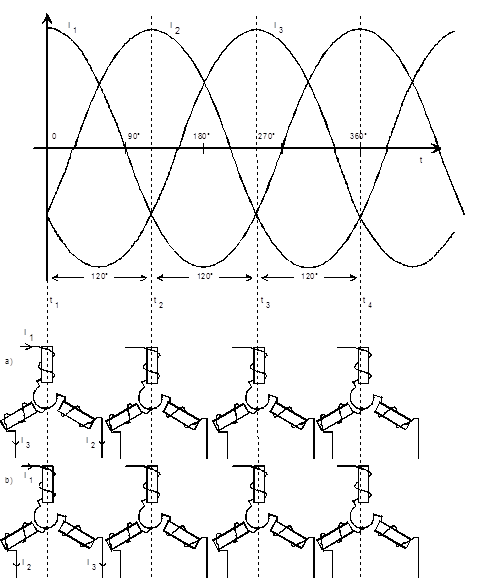 N
N
S
S
S
N
S
N
N
N
N
N
11
DASM - Entstehung des Drehfeldes
Die drei Leiter des Drehstromnetzes versorgen die Wicklungen des Ständers:







Drehfeld:
Es entsteht also im Innern des
Ständers ein sich drehendes
Magnetfeld mit festgelegter
Drehrichtung (hier rechts herum).
Nach einer Periode des 
Wechselstroms hat sich das
Drehfeld um eine volle
Umdrehung gedreht.	
			      D  r  e  h  f  e  l  d
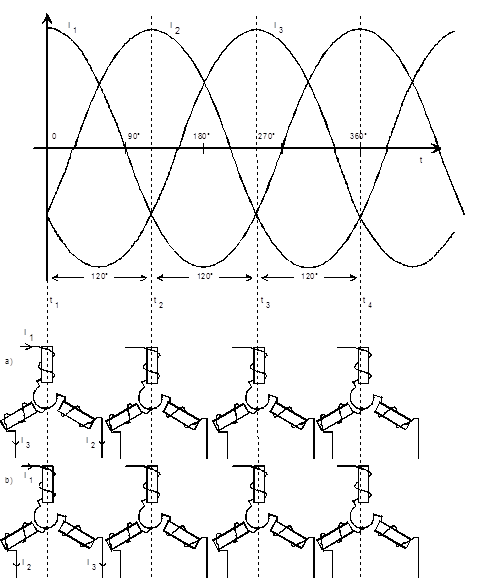 N
N
S
S
S
N
S
N
N
N
N
N
12
DASM - Entstehung des Drehfeldes
Betrachten Sie nun zur Veranschaulichung des Drehfeldes 
die Animation unter folgendem Link:

http://www.berufsschule1ab.de/website2014/berufsschule/fachbereiche/elektro/unterrichtseinheiten/Grundlagen/Drehfeld.htm
13
DASM - Entstehung des Drehfeldes
14
DASM - Entstehung des Drehfeldes
Was ist eigentlich ein zweipoliger DASM?




Im Innern des Ständers entsteht zu einem
bestimmten Zeitpunkt ein Magnetfeld mit
2 Nordpolen und einem Südpol.
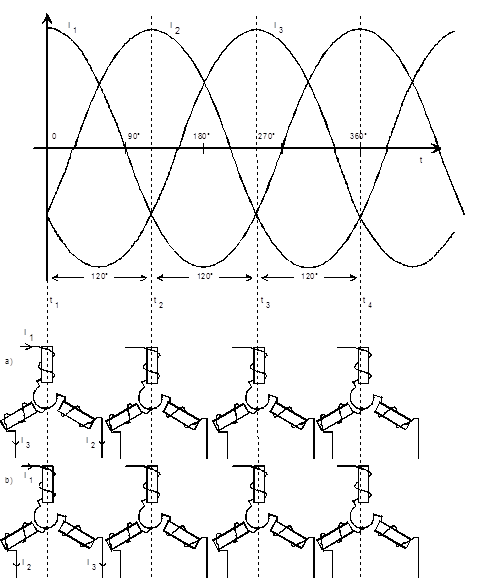 S
N
N
15
DASM - Entstehung des Drehfeldes
Was ist eigentlich ein zweipoliger DASM?




Die beiden Nordpole bilden einen 
gemeinsamen Nordpol.
So entsteht ein Magnetfeld mit
zwei Polen.
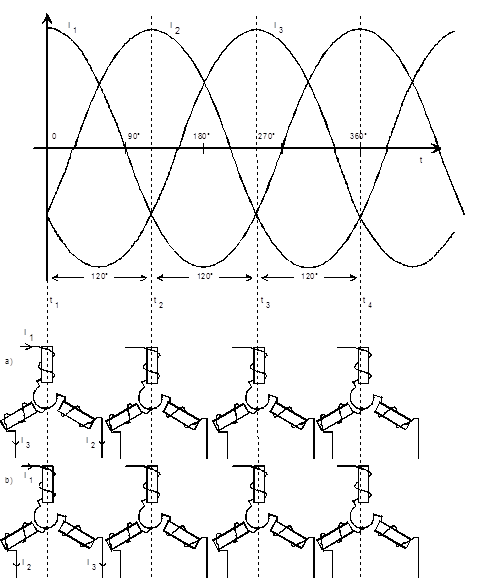 S
N
16
DASM - Entstehung des Drehfeldes
Definition der Polpaarzahl p




Die beiden Pole fasst man zu
einem Polpaar  zusammen
und schreibt hierfür abkürzend…
	p = 1
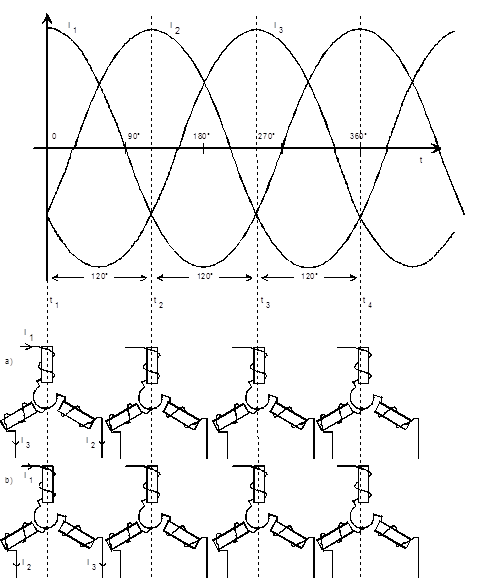 S
N
17